MàF social
© asbl SOS Burnout Belgique
nov.-23
Le MàF est un système qui limite les dépenses de soins de santé de votre foyer.
L’INAMI fixe un plafond annuel de frais médicaux en fonction de vos revenus.
Si vos dépenses médicales, après intervention de la mutuelle, dépassent ce plafond, votre mutuelle remboursera entièrement les frais additionnels.
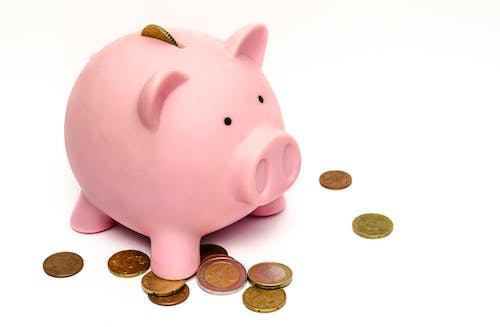 © asbl SOS Burnout Belgique
nov.-23
© asbl SOS Burnout Belgique
nov.-23
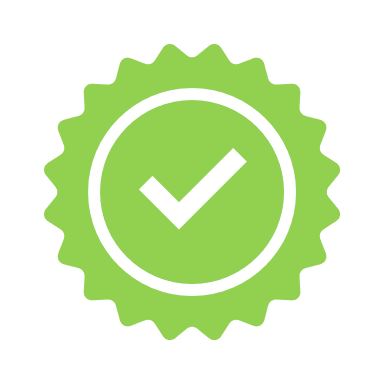 Votre mutualité vous l’accorde automatiquent si les conditions fixées sont remplies.

Vous recevez un courrier de votre mutuelle lors du 1er remboursement effectué dans le cadre du MAF.
Nov-23
© asbl SOS Burnout Belgique
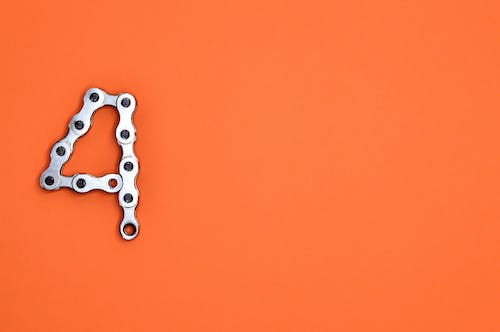 Conditions fixées :

Il existe 4 types de MàF, chacun possède son propre objectif et ses propres conditions :

 Le MàF revenus;( lien vers PP)
 Le MàF social
 Le MàF pour enfant de moins de 19 ans 
 Le MàF pour les malades chroniques
Nov-23
© asbl SOS Burnout Belgique
Quel est le plafond des frais à atteindre ?
Cela dépend du type de MàF ( revenu/social/moins 19 ans/malade chronique)

Si  vous êtes bénéficiaire de l’intervention majorée (BIM), vous avez en principe droit au MàF social.
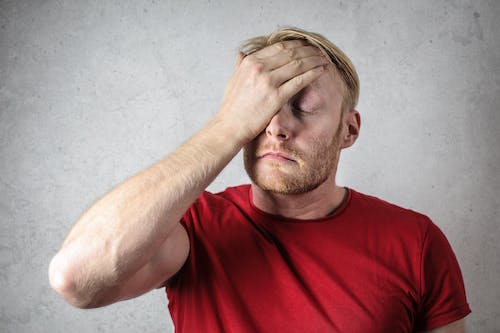 Vous ne devez pas vous inquiéter, tous vos frais sont centralisés par votre mutuelle qui assure le suivi et la vérification.
© asbl SOS Burnout Belgique
nov.-23
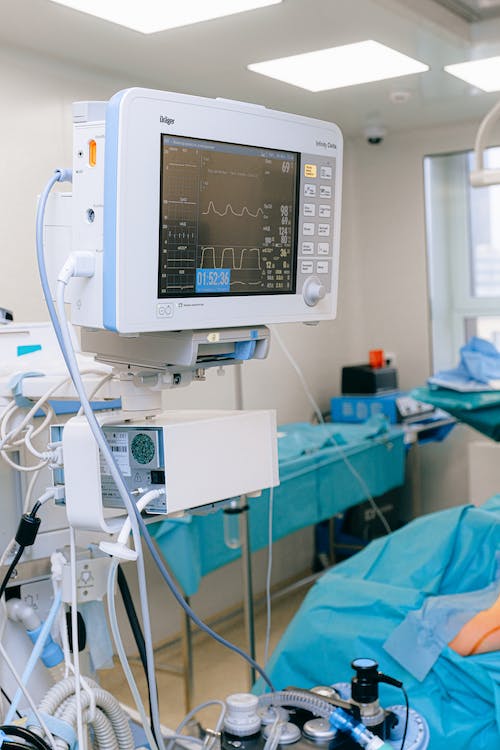 Avantages ?

Plafond garanti des frais médicaux et protection financière en fonction de vos revenus.
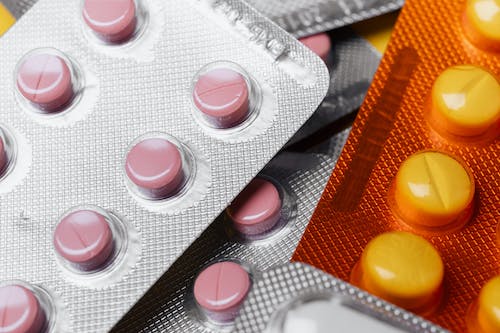 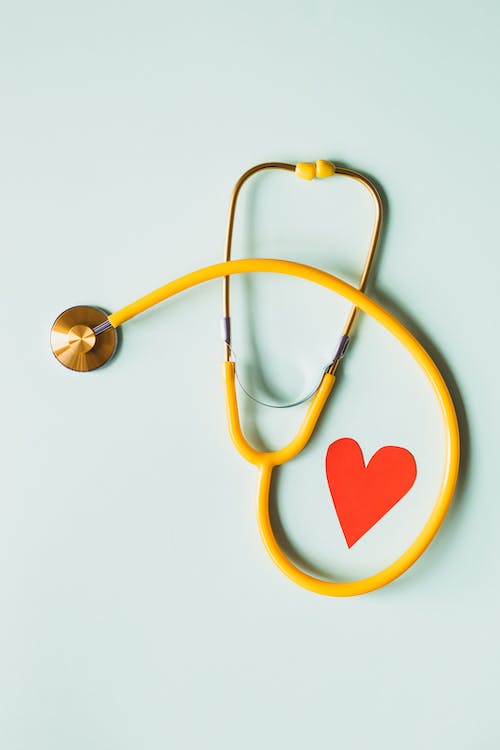 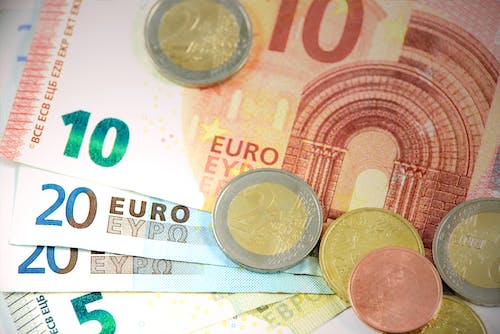 © asbl SOS Burnout Belgique
nov.-23
Pour aller plus loin consultez le site de l’INAMI  ICI
nov.-23
© asbl SOS Burnout Belgique